Welcome to USCOTS 2023!
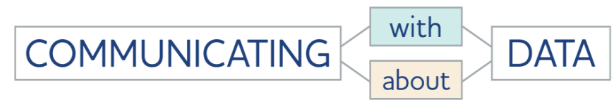 Personal note and question
I last stood on this stage on May 18, 2019

Has anything much happened in the world since then?
Rossman opening
‹#›
USCOTS 2023
Thursday, June 1, 2023
We are delighted to welcome you in person to USCOTS 2023!
Allan Rossman, Kelly McConville
Cal Poly – SLO, Harvard University
Program chairs
Rossman opening
‹#›
USCOTS 2023
Please stand (or wave) if you …
are attending your first (in-person) USCOTS
Welcome!
We promise to be nice to those wearing a yellow sticker
Rossman opening
‹#›
USCOTS 2023
Please stand (or wave) if you …
were here on May 18, 2019

Nice to see you again!
Rossman opening
‹#›
USCOTS 2023
Please stand (or wave) if you …
are attending your tenth USCOTS 
Hint: This is the tenth one.
Yes, the virtual 2021 USCOTS counts!
Rossman opening
‹#›
USCOTS 2023
Please stand (or wave) if you …
have been the Director of CAUSE, the organization that has put on all ten USCOTS, since its inception
Thanks to Dennis Pearl!
Rossman opening
‹#›
USCOTS 2023
Please stand (or wave) if you …
attended one of the pre-conference workshops or exhibitor demonstrations or speed mentoring session
USCOTS began before it began
Rossman opening
‹#›
USCOTS 2023
Please stand (or wave) if you …
attended the Research Satellite mini-conference that was held yesterday evening and this morning
Rossman opening
‹#›
USCOTS 2023
Please stand (or wave) if you …
are one of the two co-organizers of the Research Satellite mini-conference
Thanks and congratulations to Laura Le and Matt Beckman!
Rossman opening
‹#›
USCOTS 2023
Please stand (or wave) if you …
are visiting from another country

Welcome!
Rossman opening
‹#›
USCOTS 2023
Please stand (or wave) if you …
teach at a two-year college or high school

Welcome!
Rossman opening
‹#›
USCOTS 2023
Please stand (or wave) if you …
teach outside of a department of statistics or mathematics or data science

Welcome!
Rossman opening
‹#›
USCOTS 2023
Please stand (or wave) if you …
are currently a student

Welcome!
Rossman opening
‹#›
USCOTS 2023
Please stand (or wave) if you …
have ever been a student

(Were you starting to wonder if you’d ever get to stand?)
Rossman opening
‹#›
USCOTS 2023
Please stand (or wave) if you …
are a member of the 2023 USCOTS program committee

Many thanks!
Rossman opening
‹#›
USCOTS 2023
Please stand (or wave) if you …
organized, or reviewed proposals for, Posters & Beyond 
Thanks to Judith Canner and her team!
Rossman opening
‹#›
USCOTS 2023
Please stand (or wave) if you …
pronounce the conference acronym (USCOTS) differently than I do

Variability is good, right?
Rossman opening
‹#›
USCOTS 2023
Please stand (or wave) if you …
believe that this presentation (such as it is) was composed entirely by an AI chat bot
(I assure you that no intelligence of any kind was involved.)
Rossman opening
‹#›
USCOTS 2023
Please stand (or wave) if you …
have ever communicated with/about data

(The conference theme pertains to everyone, I hope!)
Rossman opening
‹#›
USCOTS 2023
Please stand (or wave) if you …
have an affiliation with Penn State (faculty, staff, student, alum, …)

Thanks for hosting us!
Rossman opening
‹#›
USCOTS 2023
Please stand (or wave) if you …
are Head of the Statistics Department at Penn State

Let’s hear from Murali Haran
Rossman opening
‹#›
USCOTS 2023
And now …
Five-minute presentations on conference theme
Rossman opening
‹#›
USCOTS 2023
And now …
Five-minute presentations on conference theme


Alphabetical by first name
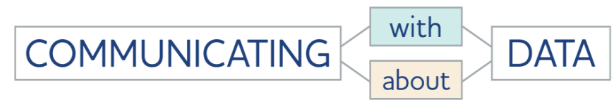 Rossman opening
‹#›
USCOTS 2023
Five-minute talks
Bradley Jones, JMP Statistical Software
Erin Blankenship, Univ of Nebraska – Lincoln
Jamis Perrett, Brigham Young Univ
Jennifer Ward, Clark College
Jo Hardin, Pomona College
Maxine Pfannkuch, Univ of Auckland (NZ)
Megan Mocko, Univ of Florida
Susan Peters, Univ of Louisville
Rossman opening
‹#›
USCOTS 2023